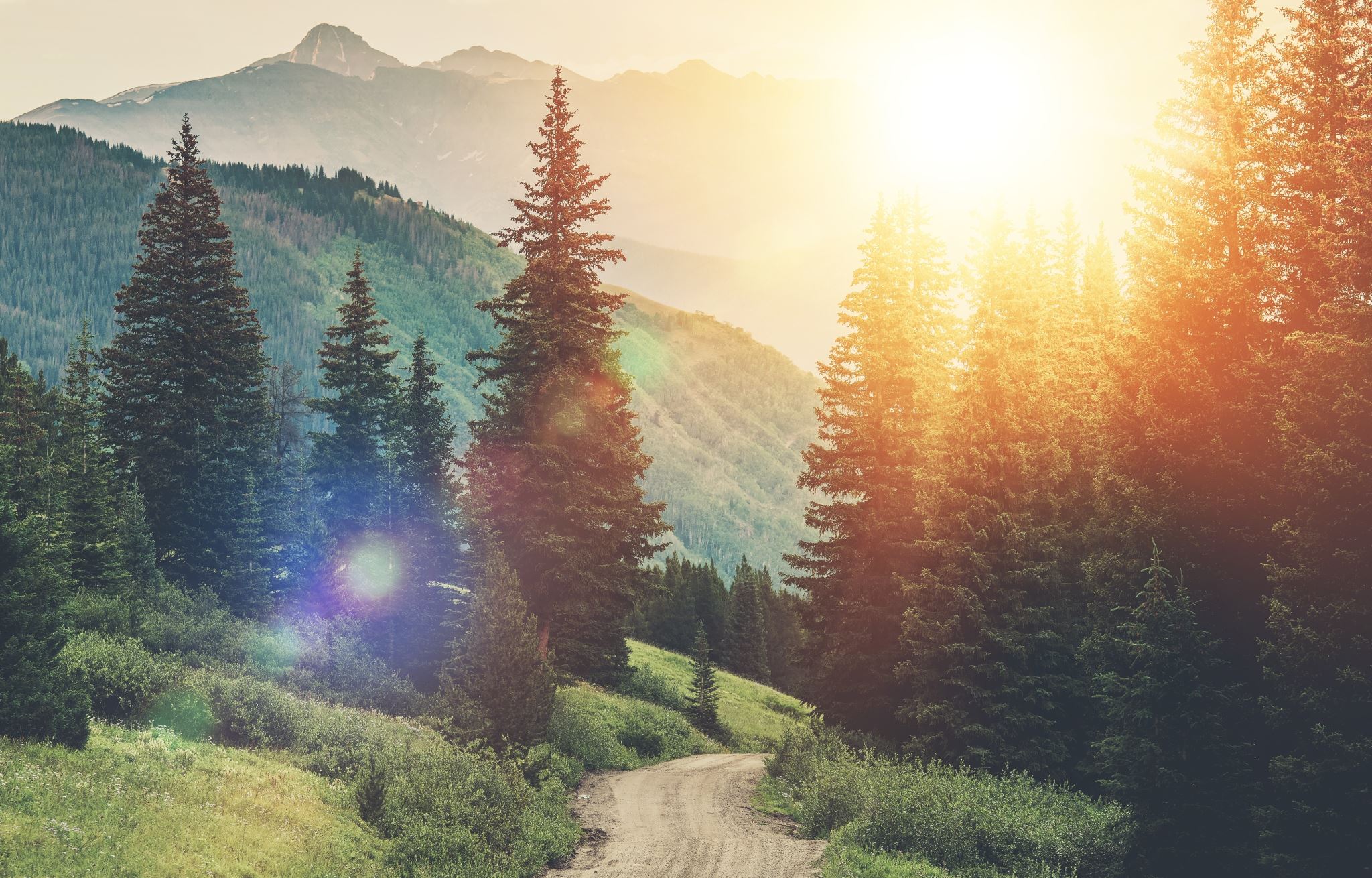 Cegid Loop comptabilité
Méthodologie d’apprentissage et d’utilisation de la plateforme
Claude Terrier
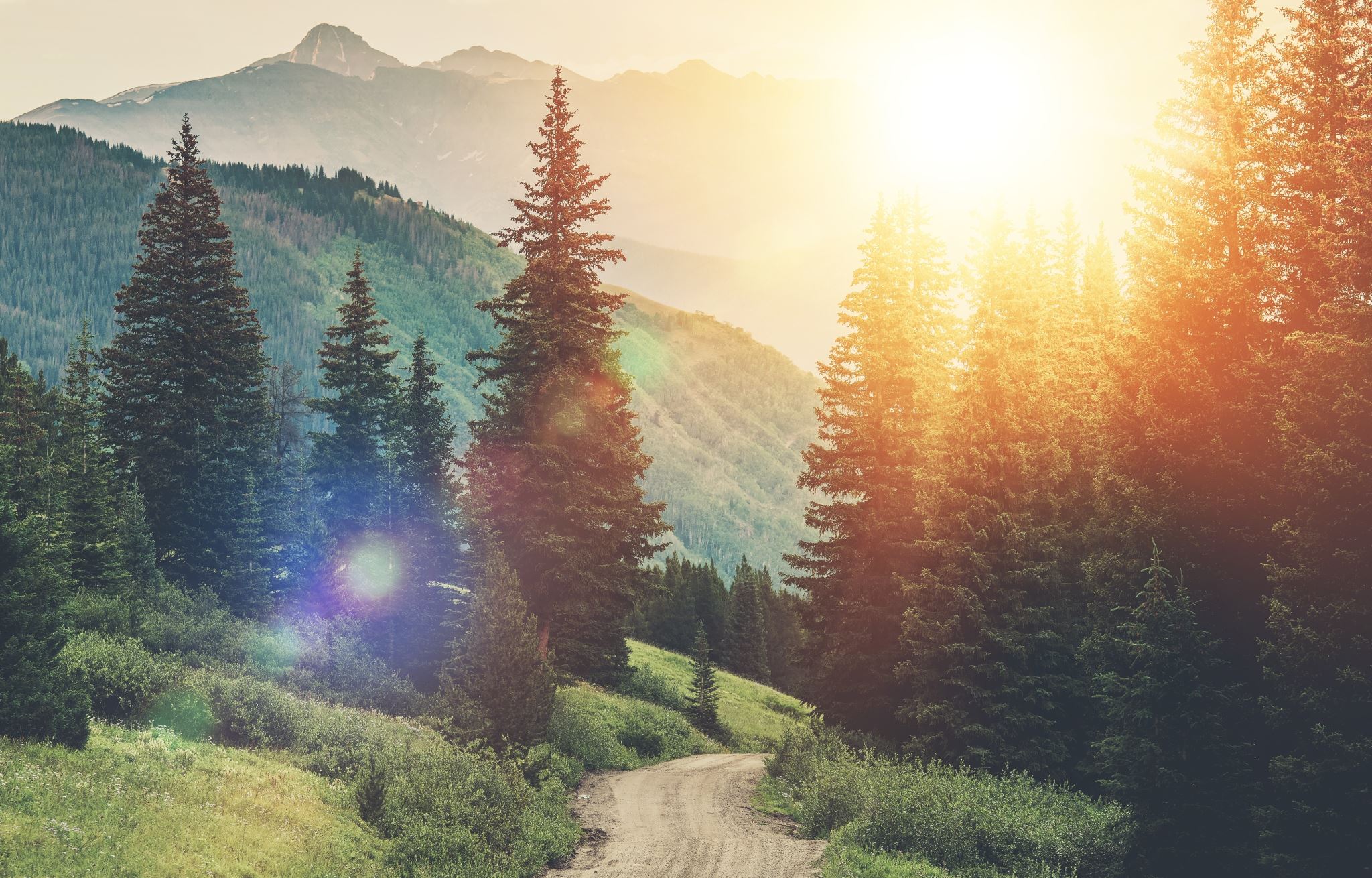 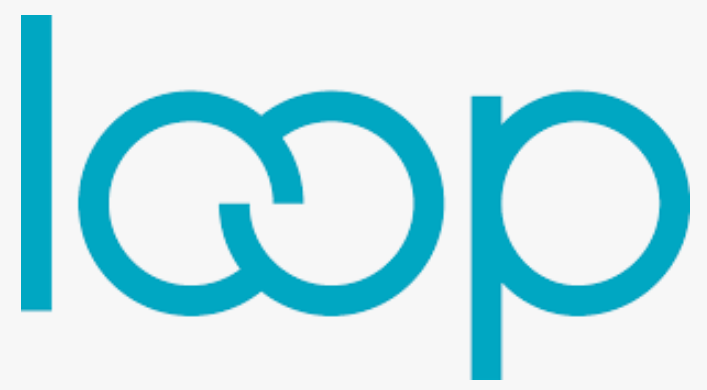 18 séquences de formation
Les applications de gestion, de comptabilité et les modalités de mise en oeuvre
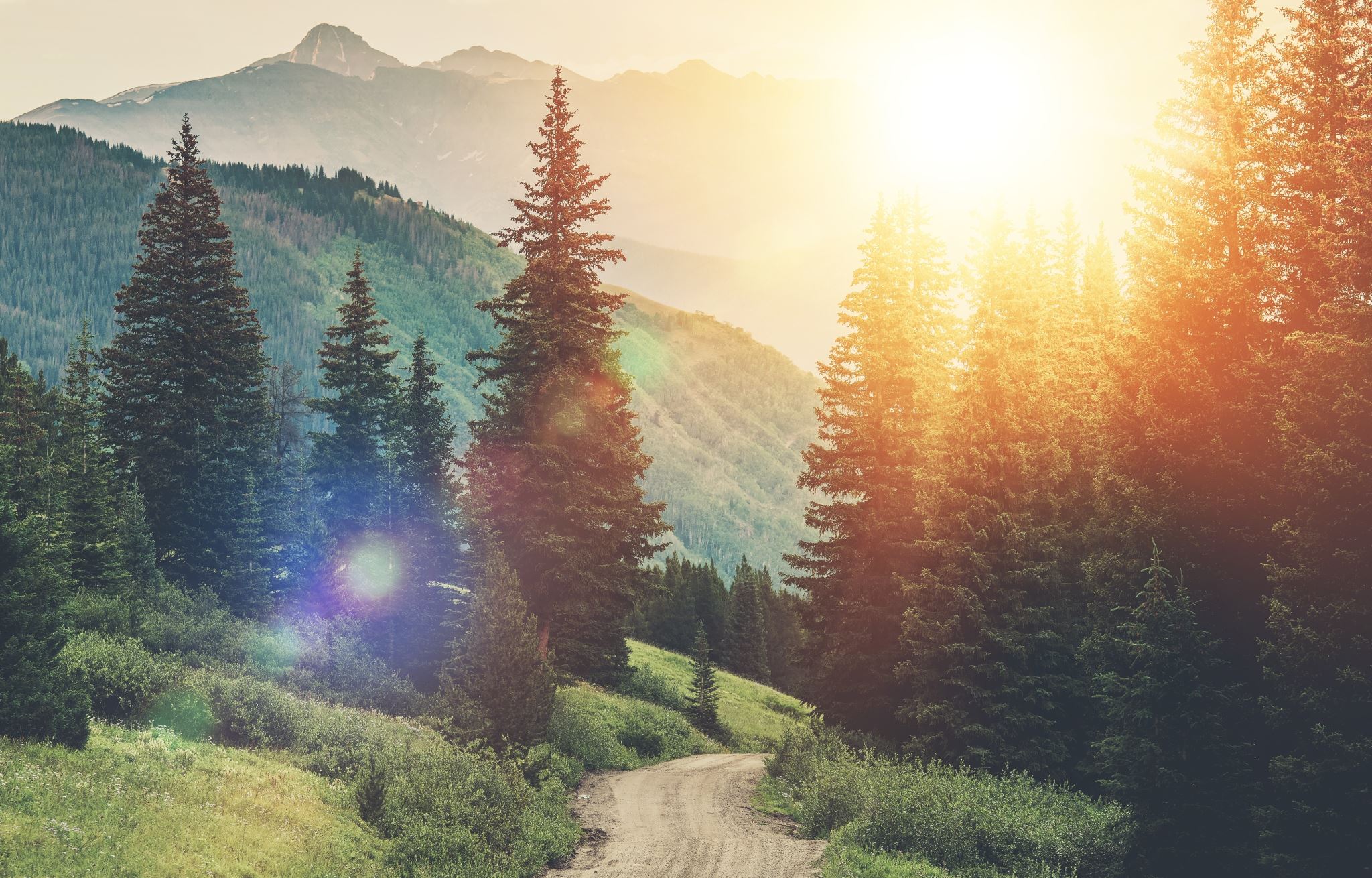 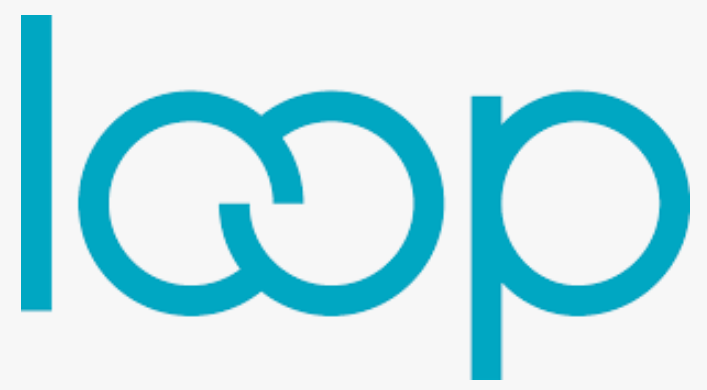 18 séquences de formation
Initialisation de l’application, de l’entreprise et de la comptabilité
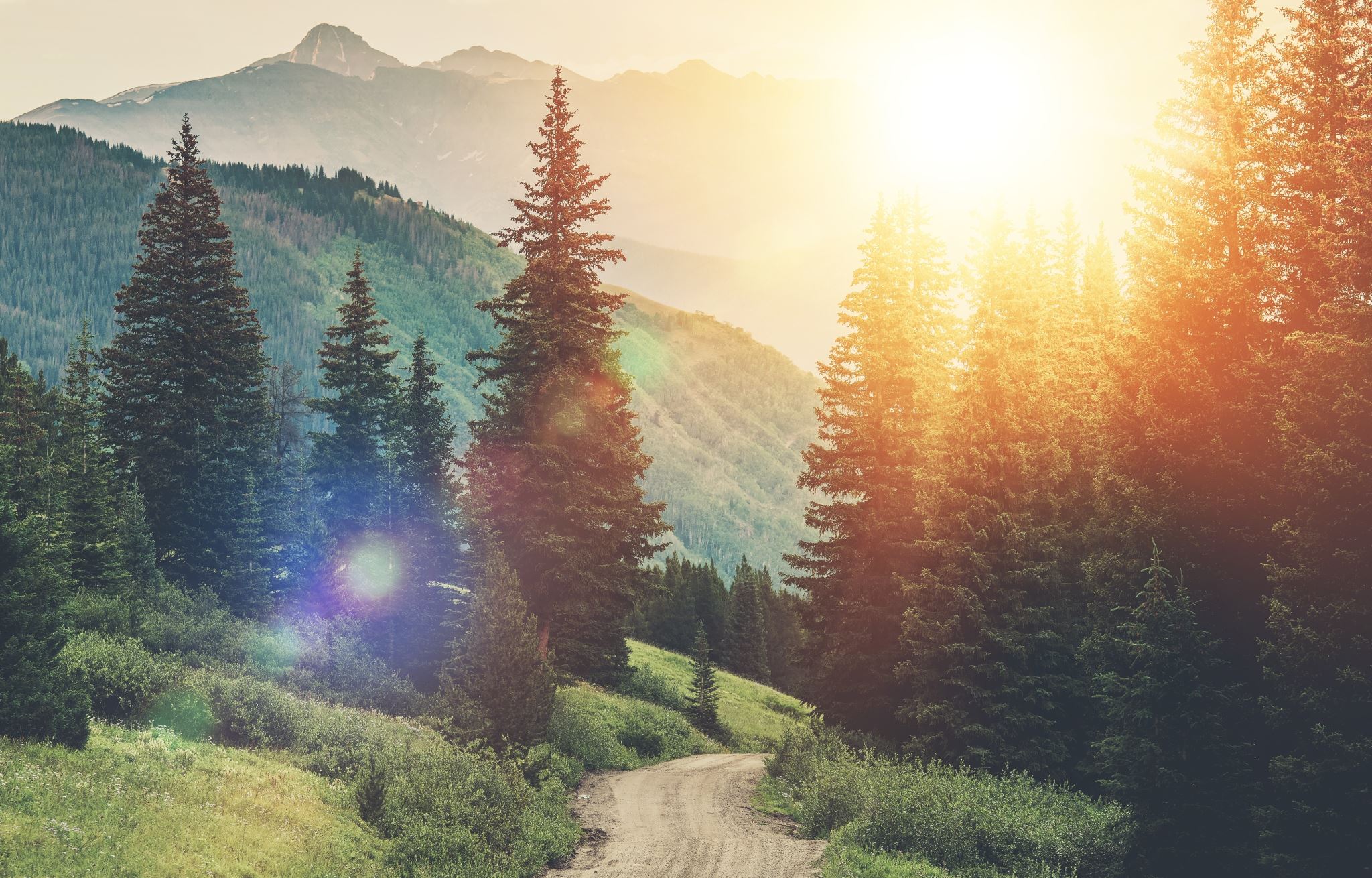 18 séquences de formation
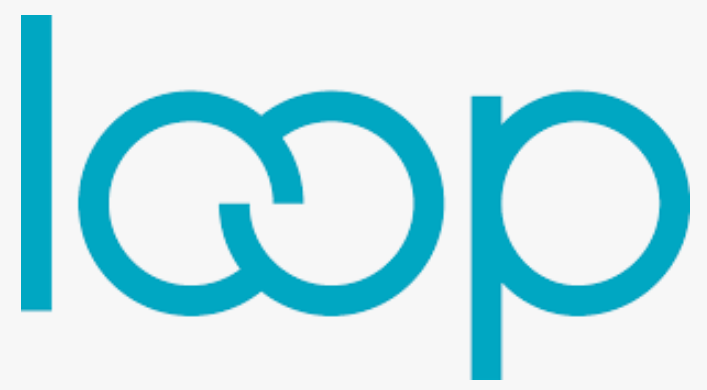 Saisie des écritures comptables quotidiennes
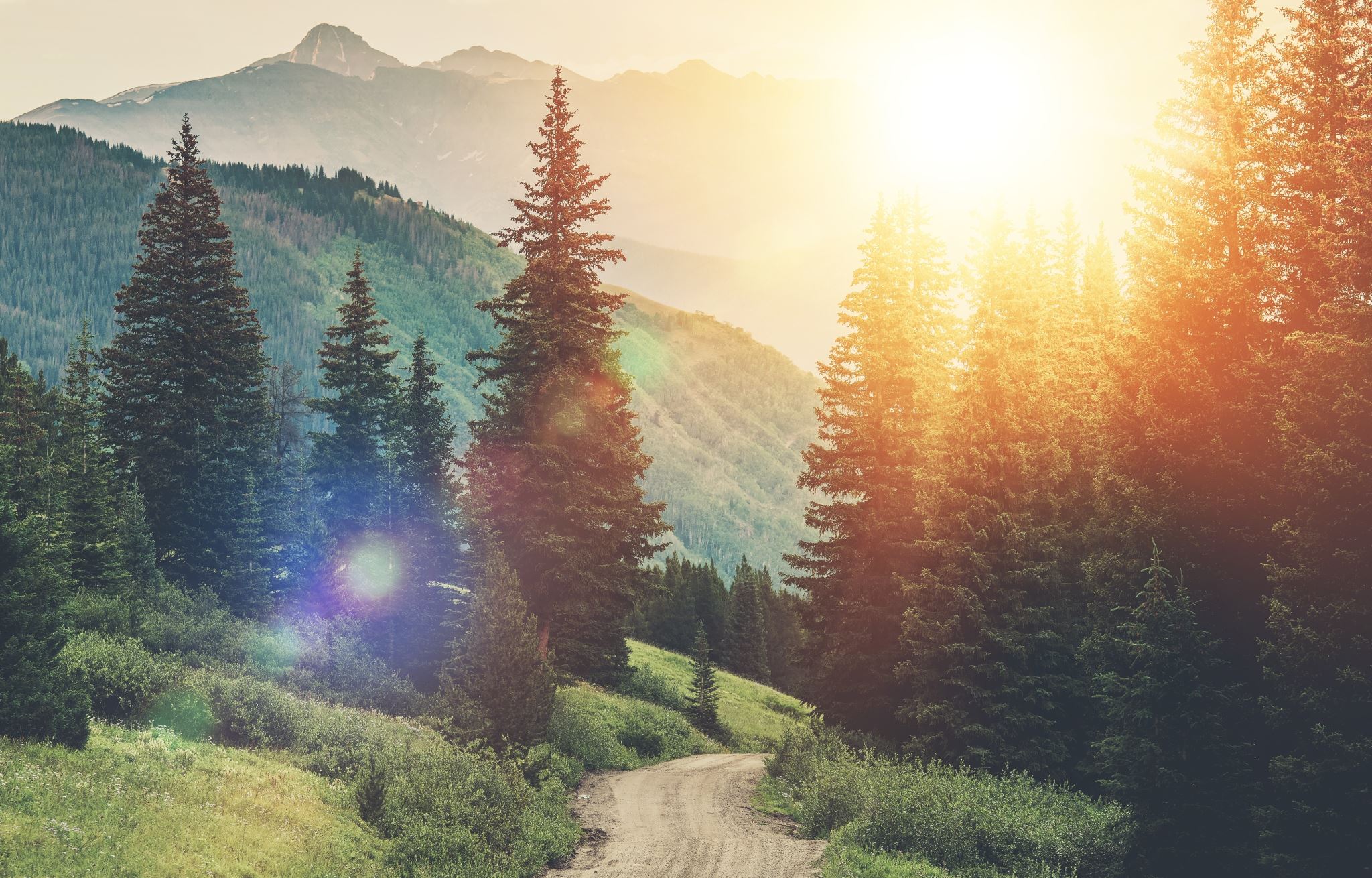 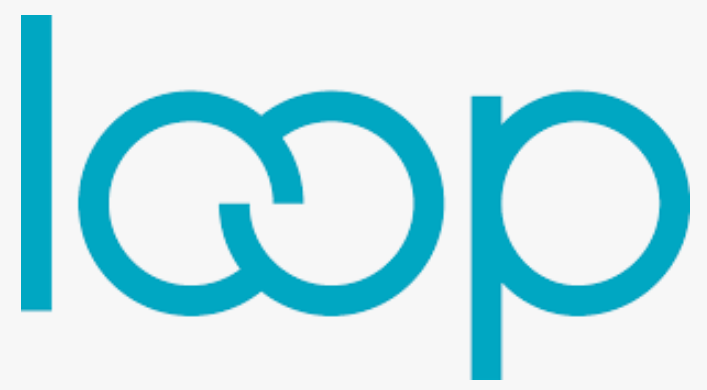 18 séquences de formation
Opérations comptables périodiques
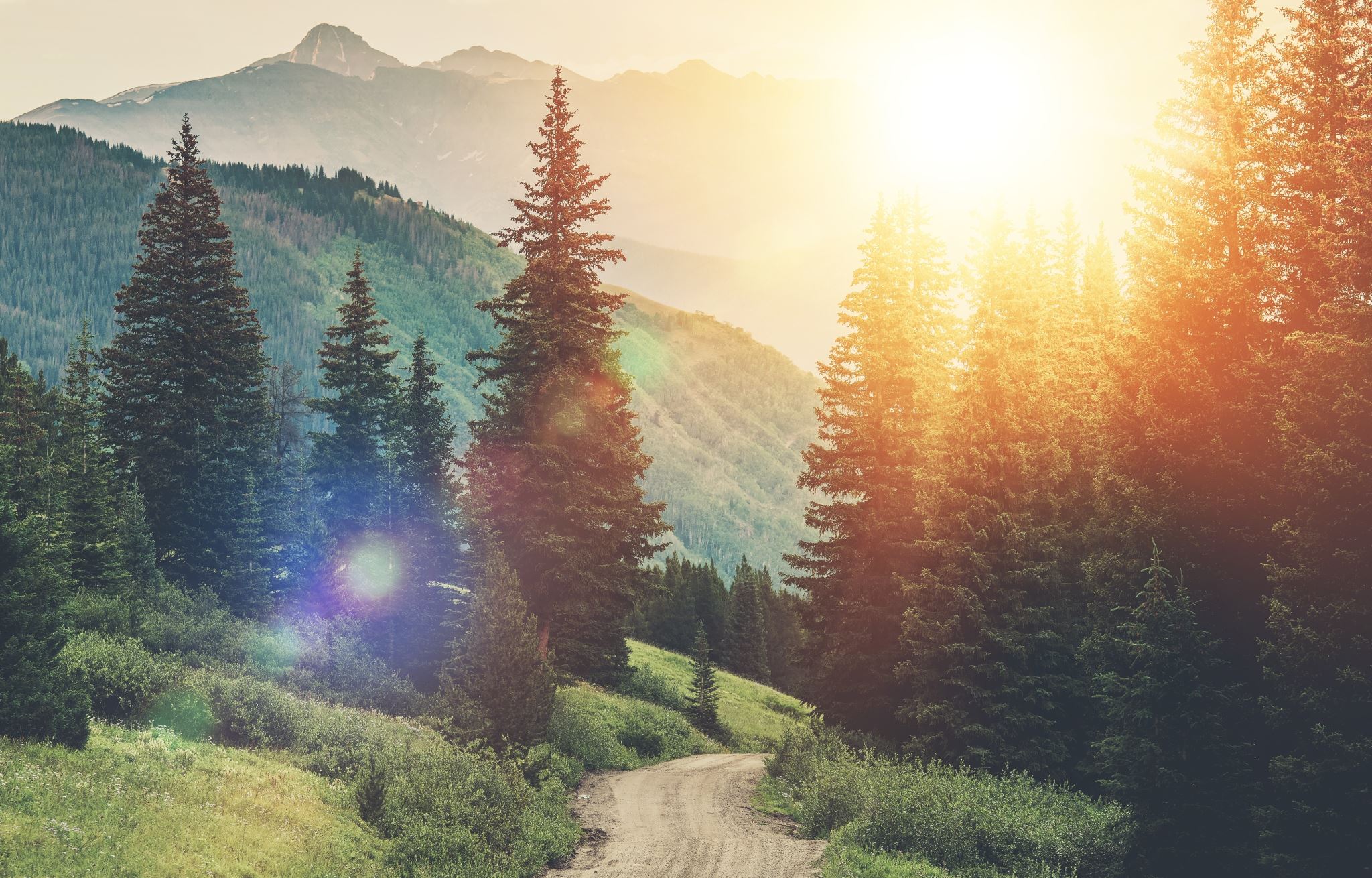 Méthodologie
Travaillez de la façon suivante :
Visionnez la vidéo,
Activez la fiche PDF,
Ouvrez l’exercice,
Réalisez le travail demandé à l’aide des explications fournies dans la vidéo et la fiche pdf.